Планирование конструктивной деятельности
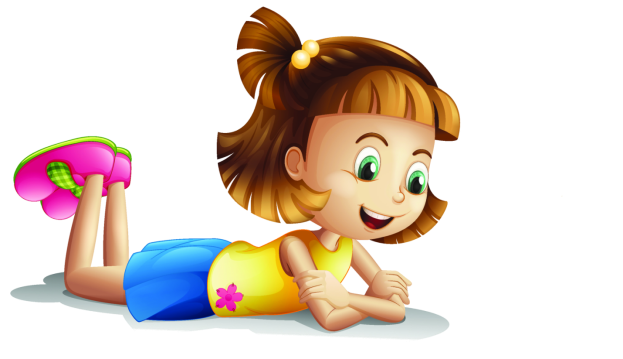 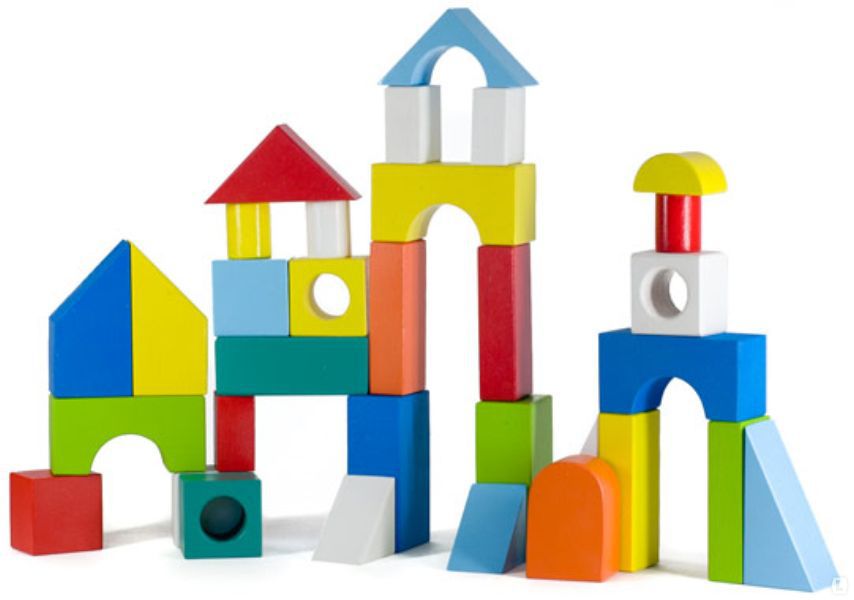